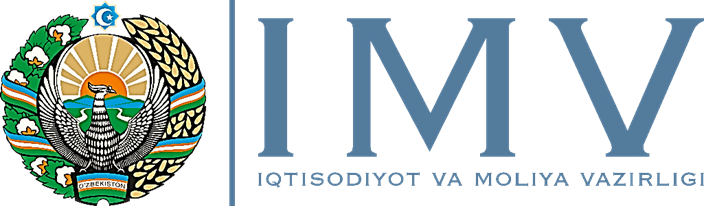 Комитет казначейской службы при Министерстве экономики и финансов Республики Узбекистан
Управление ликвидностью Единого казначейского счета Министерства экономики и финансов Республики Узбекистан
Бахтиёр Ғаниев ва Турсунбой Мадраимов


Ежегодное пленарное заседание Казначейского сообщества "PEMPAL"
23 мая 2023 г.
Правовая основа обеспечения ликвидностиЕдиного казначейского счета и управления денежными средствами
2
Количество бюджетных организаций, обслуживаемых Комитетом казначейского обслуживания
3
Общее количество обслуживаемых бюджетных организаций
8603
РеспубликаКаракалпакстан
Наваий
г.Тошкент
671
Самарканд
Наманган
Сирдарья
411
1 026
522
Хорезм
554
791
635
Андижан
725
Ташкент
362
Фергана
486
530
Жиззах
Бухара
661
Сурхандарья
629
Кашкадарья
600
4
Единый казначейский счет в национальной валюте
5
Единый казначейский счет в иностранной валюте
Кассовое планирование и управление средствамигосударственного бюджета
6
Кассовое планирование — осуществляется путем составления месячных и годовых прогнозов республиканского бюджета и местных бюджетов Республики Узбекистан, источников и размеров доходов, а также размеров расходов, направления расходов и их назначения.
Кассовое планирование доходов и расходов Государственного бюджета осуществляется, соответственно, для республиканского бюджета Республики Узбекистан — Комитетом казначейской службы;для местных бюджетов — территориальными казначейскими подразделениями.
Прогноз доходов государственного бюджета составляется на основании информации налоговых и таможенных органов.
Прогноз по расходов государственного бюджета составляется на основании информации бюджетных организаций и получателей бюджетных средств.
Составление прогноза республиканского бюджета икассового планирования
7
Налоговый и Таможенный комитеты, а также другие уполномоченные органы
Ежемесячный прогноз доходов
До 28 числа текущего месяца на следующий месяц
До 30 декабря текущего финансового года на следующий финансовый год
Годовой прогноз доходов
Бюджетные организации и получатели бюджетных средств
До 28 числа текущего месяца на следующий месяц
Прогноз ежемесячных и годовых расходов из государственного бюджета
До 30 декабря текущего финансового года на следующий финансовый год
Средства, направляемые в местные бюджеты
Министерство экономики и финансов
До 28 числа текущего месяца на следующий месяц
Комитет казначейской службы
Кассовое планирование и управление денежными средствами
Постоянно
Управление ликвидностью Республиканского бюджета
8
Обработка данных прогноза доходов
Налговой комитет
(прогноз доходов)
Формирование кассового плана республиканского бюджета
Комитет казначейской службы
Таможенный комитет
(прогноз доходов)
Дефицит
Профицит
Министерства Экономики и финансов (прогнозы доходов и расходов)
Источники финансирования дефицита
Бюджетные организации(прогноз расходов)
Формирование информации об исполнении бюджета и прогнозирование расходов
Размещение внутренних облигаций
Внешный долг
9
Управление средствами на Едином казначейском счете
Комитет казначейской службы является единственным уполномоченным органом по размещению временно свободных денежных средств на Едином казначейском счете Министерства экономики и финансов в депозиты коммерческих банков.
Бюджетные организации и фонды размещают временно свободные денежные средства в банковские депозиты путем представления заявки в Комитет казначейской службы.
Временно свободные средства ЕКС и внебюджетных средств бюджетных организации по размещению на банковские депозиты реализуются на основе электронного аукциона, который проводится путем размещения объявления в специальной информационной системе Министерства экономики и финансов.
Электронный аукцион проводится в течение одного банковского дня.
Временно свободные денежные средства размещаются в депозиты коммерческих банков на срок от 12 до 24 месяцев.
Порядок размещения временно свободных денежных средствбюджетных организаций в банковский депозит
10
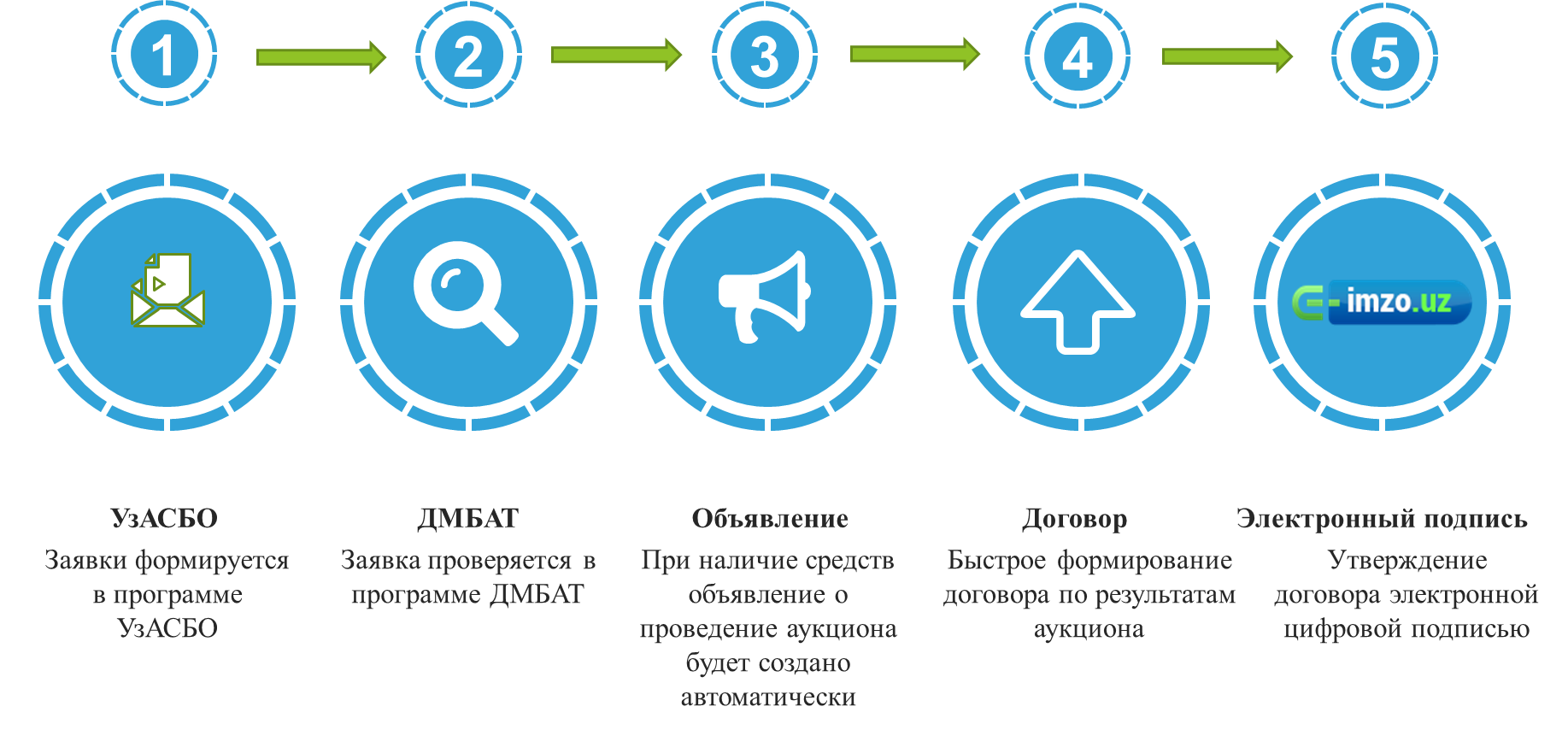 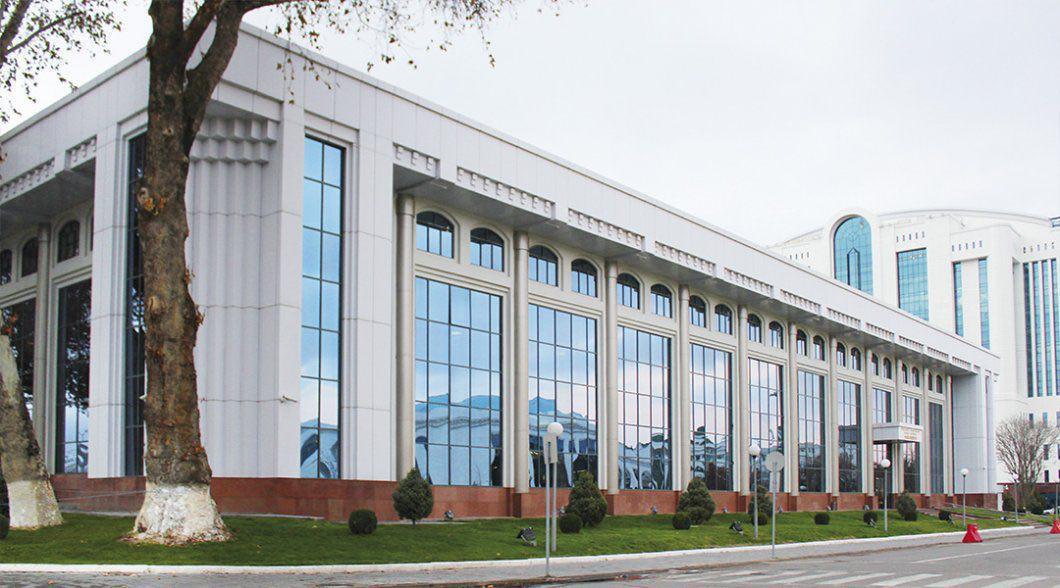 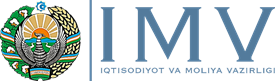 Комитет казначейской службы при Министерстве экономики и финансов Республики Узбекистан
Благодарю за внимание!